Exploring Barriers and Facilitators to Embedding and Sustaining Peers in Emergency Departments 



Nicole O’Donnell, BA, CRS, (she/her),
Project Manager, Center for Addiction Medicine and Policy, University of Pennsylvania 

James Sherman, CRS, CHW (he/him)
Substance Use Navigator, Center for Addiction Medicine and Policy, University of Pennsylvania 

Jasmine Barnes, MPH, CFRS, (she/her) 
Project Manager, Center for Addiction Medicine and Policy, University of Pennsylvania 

AMERSA Annual Meeting 
November 14, 2024
Disclosure
This work was funded through the National Association of County and City Health Officials (NAACHO) Sustaining Peers in Emergency Departments (S-PED) initiative and implemented in partnership with the Philadelphia Department of Public Health (PDPH)
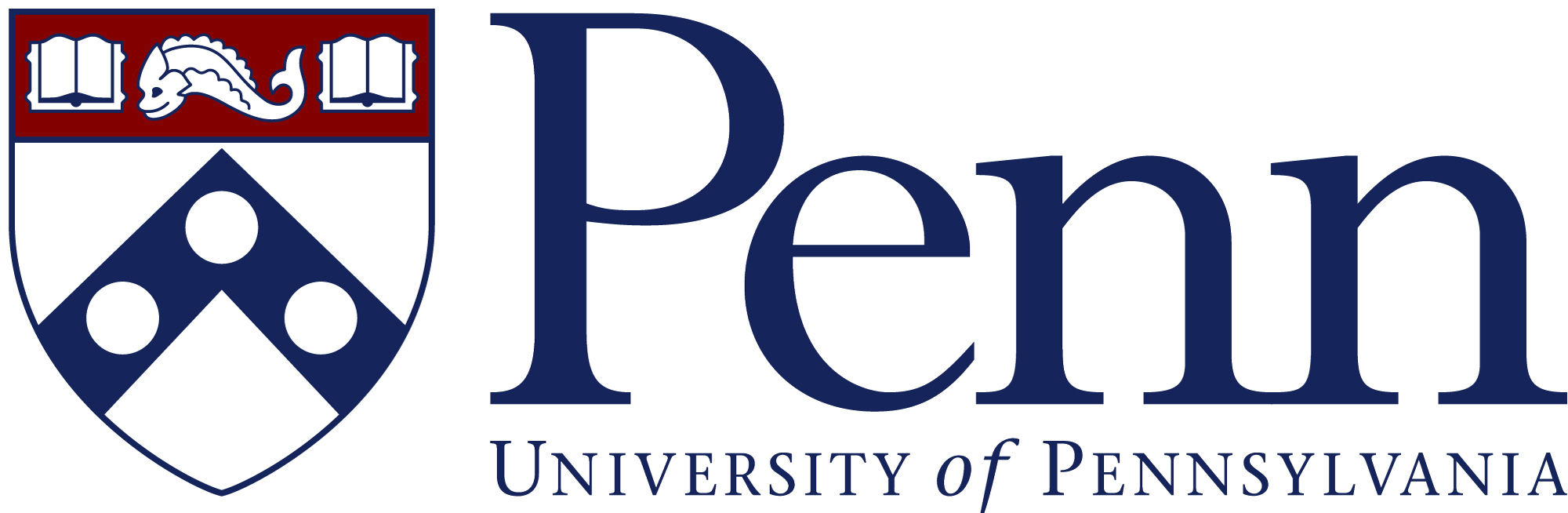 2
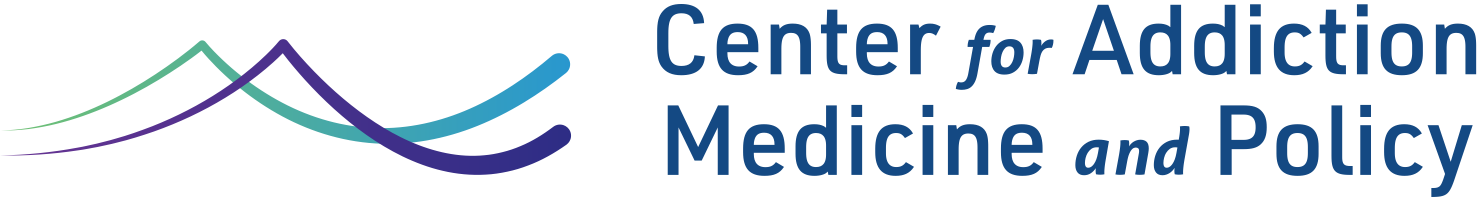 Background
Overdose Mortality Rate in Philadelphia by Race/Ethnicity , 2012-2023
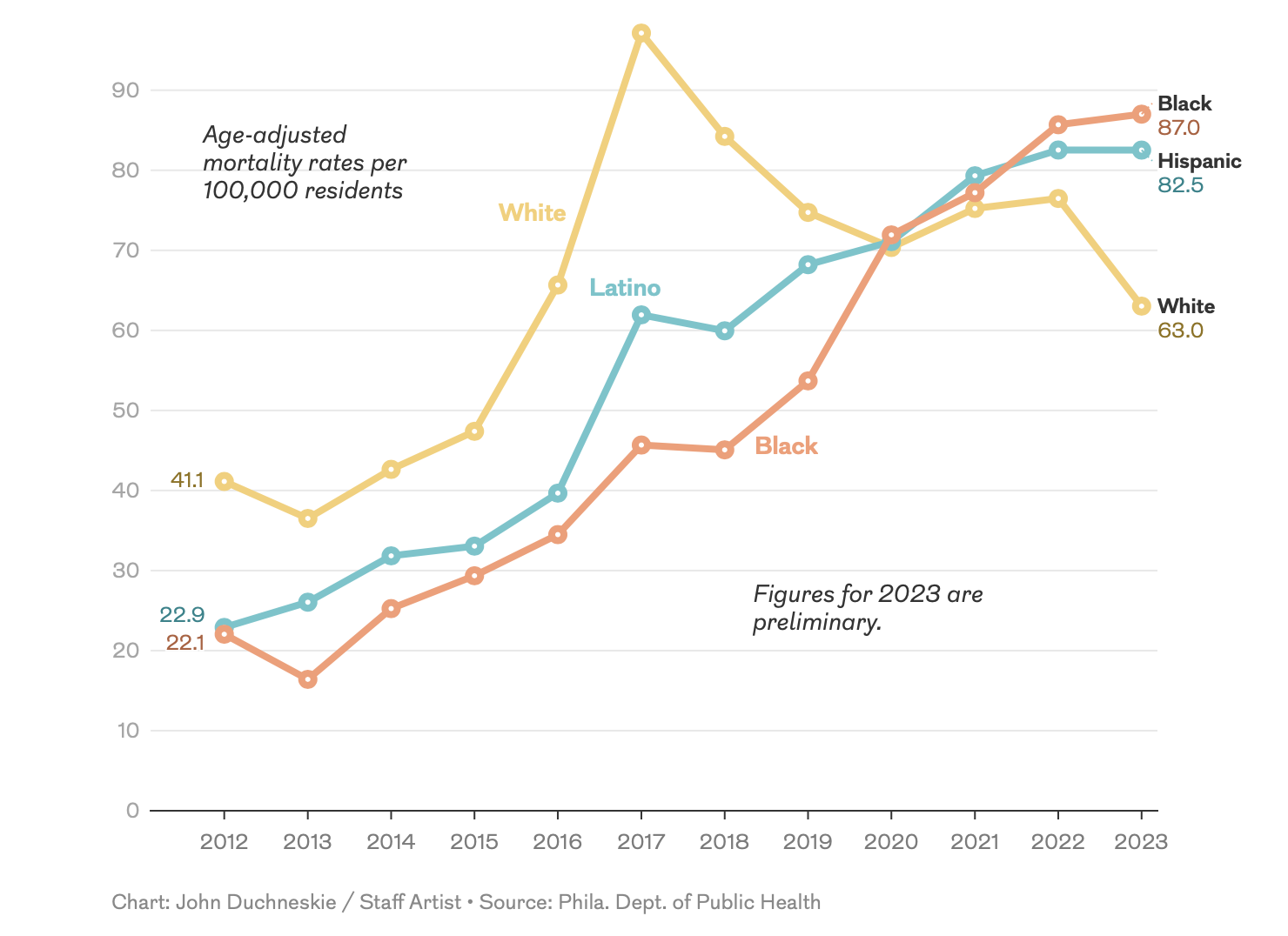 The Hospital of the University of Pennsylvania Cedar Campus (HUP Cedar) is located within a predominantly black community with few care touchpoints and harm reduction services 

Peer Recovery Specialists (PRSs) provide advocacy and support to initiate and sustain recovery; challenges remain to integration within acute care settings
Sources: Gormley, M. A., Pericot-Valverde, I., Diaz, L., Coleman, A., Lancaster, J., Ortiz, E., ... & Litwin, A. H. (2021). Effectiveness of peer recovery support services on stages of the opioid use disorder treatment cascade: a systematic review. Drug and Alcohol Dependence, 229, 109123. 
Philadelphia Department of Public Health. Unintentional Drug Overdose Fatalities in Philadelphia, 2022. 
CHART 2023; 8(3):1-7
[Speaker Notes: Overdose fatalities peaked in Philadelphia in 2022 with 1,413 deaths, while overdose fatalities slightly decreased for NH Whites in 2023, overdose remains a top cause of death for black and Latinx Philadelphians as disparities in care access widen 

Expanding recovery support in West and Southwest Philadelphia is a growing priority to address disparities in fatal overdoses and MOUD access

While peers in recovery offer enhanced support and advocacy to patients navigating recovery, there remains challenges to fully integrating peers as advocates within acute care settings.  Addressing the overdose crisis requires an “all hands on deck” approach, with Peers on the frontlines, peer support services include:

Counseling on multiple pathways to recovery 
Resource connection and support from those with lived experience 
Advocacy within the health system to make MOUD more accessible
Warm-handoff and aftercare coordination]
Why do we focus on the Emergency Department (ED)?
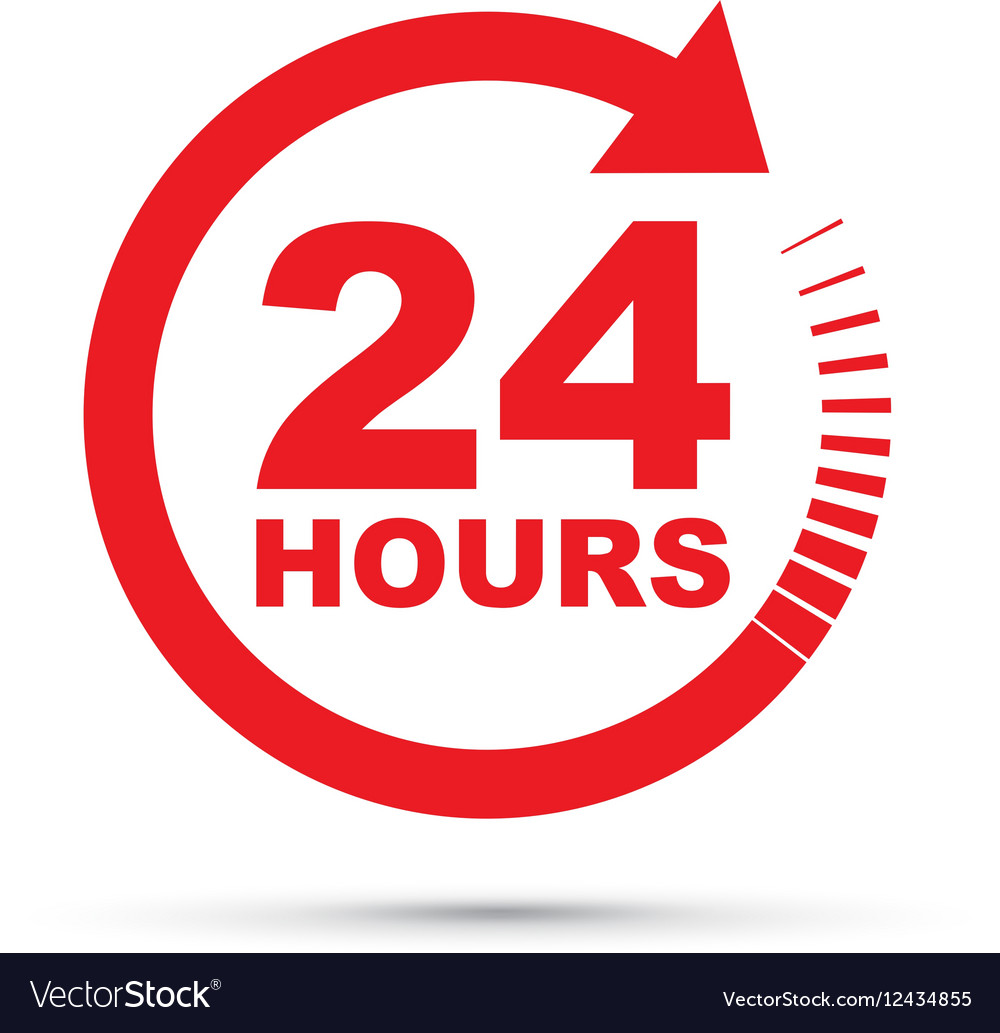 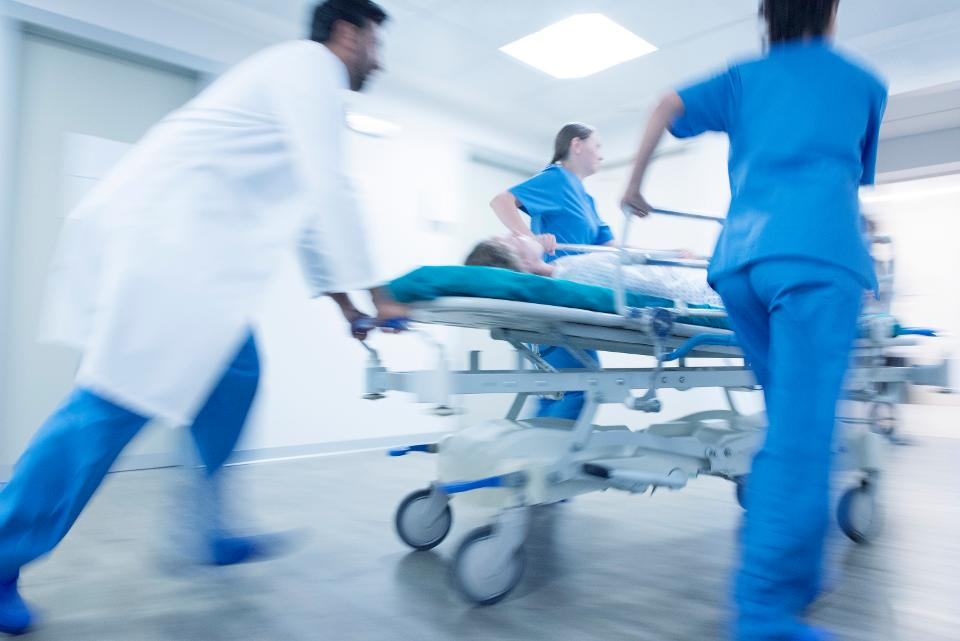 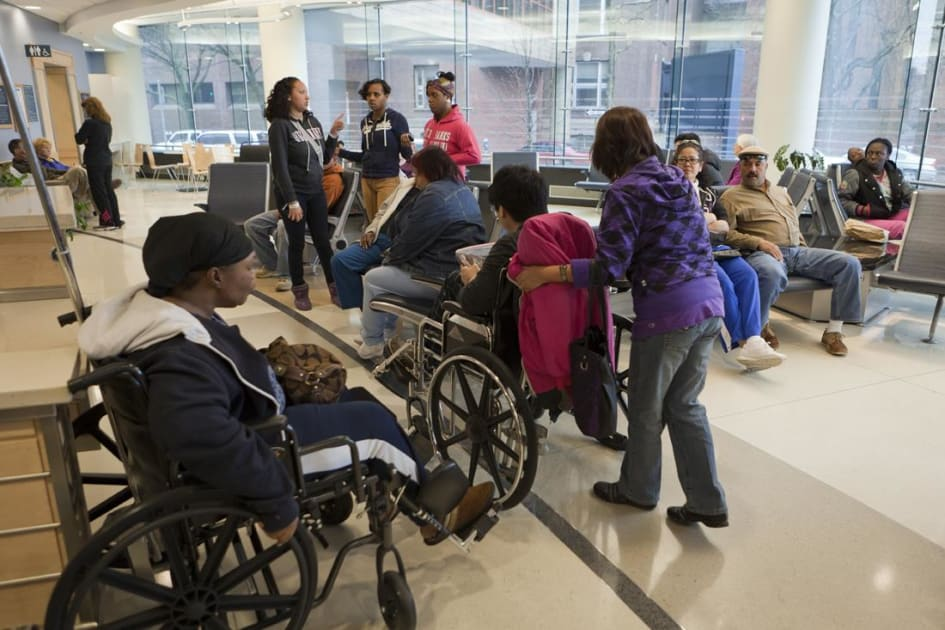 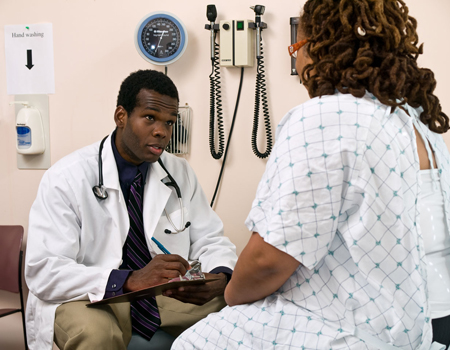 Screening
Overdose
Seeking Treatment
[Speaker Notes: ED utilization is high among PWUD, often the first line of care 
Enables us to capture patients who experience overdose and other SUD-related complications 
Offers 24 hour care in an environment that is well suited to support complex care needs and navigation 
- Specifically relevant to methadone initiation because patients are generally unable to self-refer to clinics but pts are able to get intake testing in the ED]
Capturing Community Input
“…you can put your buprenorphine truck in front of a crack house and they’ll walk out the door and won't use it.  Because they don't want the community to see them use that…” 

- West Philadelphia Community Leader
Qualitative Needs Assessment 
May-August 2022
Recommendations to improve care/SUD services:
Emphasis on low barrier care, walk-in access 
Centrally located 
Addresses SDoH
Culture/safety/vulnerability
Not just buprenorphine, not just opioids
Confidentiality
Objectives
[Speaker Notes: Our goals today are to highlight some strategies we’ve implemented to integrate peers in acute care settings and describe program components and outcomes for initiating MOUD through this initiative In an urban ED]
Sustaining Peers in Emergency Departments (S-PED) Overview
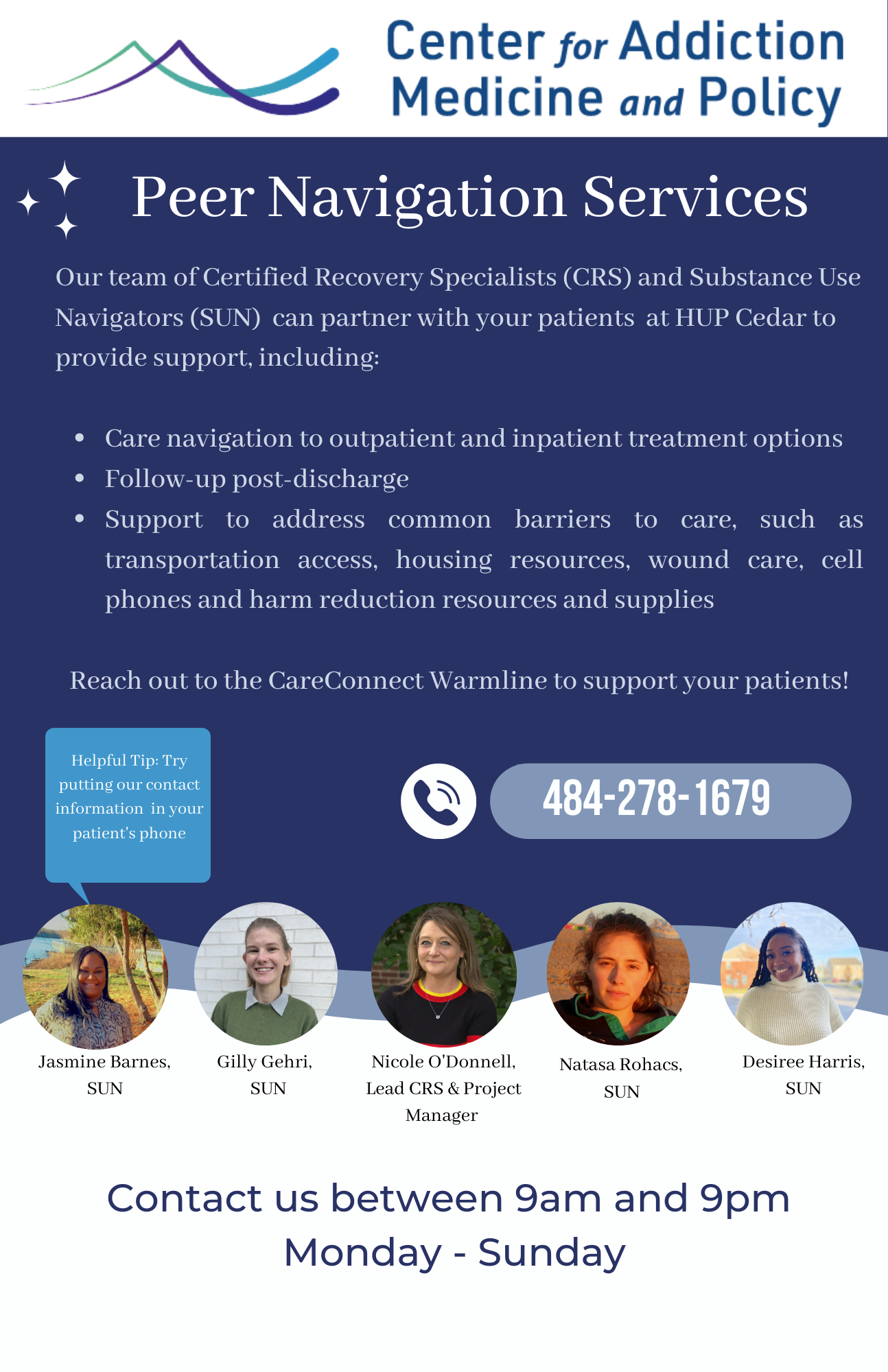 In-person substance use navigation services at HUP Cedar 
Program components: 
Care navigation to outpatient and inpatient treatment 
Connection to MOUD
Linkage with support for social needs
Discharge planning and care coordination
Post-discharge follow-up
[Speaker Notes: Addressing the overdose crisis requires an “all hands on deck” approach, with Peers on the frontlines, peer support services include:
Counseling on multiple pathways to recovery 
Resource connection and support from those with lived experience 
Advocacy within the health system to make MOUD more accessible
Warm-handoff and aftercare coordination 

Sustaining Peers in Emergency Departments (S-PED) project aimed to leverage partnership between the University of Pennsylvania Health System (UPHS), Philadelphia Department of Public Health (PDPH) and National Association of County and City Health Officials (NAACHO) to increase access to MOUD and address critical care gaps at HUP Cedar]
Program Implementation
Meeting HUP Cedar leadership to identify stakeholders and care gaps
Drafted & disseminated clinical pathways for
ED Buprenorphine 
and Methadone 
Initiation
PRSs identified 
and engaged 
patients
[Speaker Notes: I’ll begin by giving an overview of the steps we took to implement the S-PED program at HUP Cedar. Our first step was to meet leadership to identify stakeholders and care gaps. We worked closely with social work, nursing and ED leadership to generate buy-in and ensure that our workflow included close collaboration with all members of the care team. 

Our clinical leadership then drafted and disseminated MOUD pathways to provide support to ED docs initiating Buprenorphine or methadone in the ED. Our providers were pretty comfortable prescribing buprenorphine but less familiar with the more novel aspect of this work, which was our methadone pathway. 

Lastly, our Peer recovery specialists identified and engaged with patients who presented in the ED to offer care navigation and resource linkage.]
ED Buprenorphine Initiation and Linkage
PRS available to answer questions, make discharge plan
Pharmacy navigation
Cell phones
Wound care supplies
Safer use supplies
Patient is connected to long-term care
Shelter /  Housing
Transportation
Telehealth buprenorphine
[Speaker Notes: Following initial engagement with our peer team, providers were made aware that a patient prefers to initiate buprenorphine. When appropriate, patients were started in the ED and discharged with a 7 day supply. 

At the point of discharge, patients were provided with]
ED Methadone Initiation and Linkage
Fri & Sat
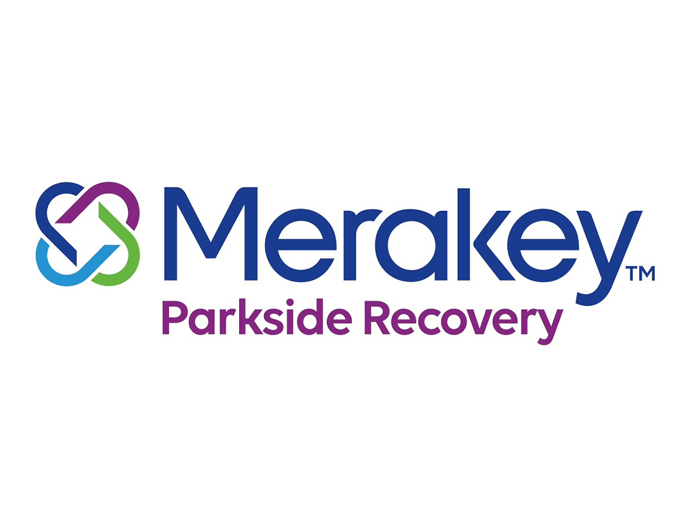 Mon - Thurs
Patient presents to Merakey next day, M-F for intake
[Speaker Notes: Similarly, patients initiating methadone received intake testing and an initial methadone dose during theor ED visit. A peer recovery specialist would then send the required clinical information over to our partner OTP and patients would be scheduled for same or next day intake. I want to highlight one challenge that often presents itself as we are navigating patients over the weekend. In the event that a patient is expected to be discharged on Friday, peers would also coordinate weekend methadone bridge dosing in the ED, which we achieve by leveraging the 72 hour rule which allows for methadone to be dispensed for up to 72 consecutive hours to prevent gaps in care. 

Mention standing 1pm appointment 

Lastly, We measured program feasibility and outcomes using chart review, review of state prescription data monitoring program data, and follow-up data from our partner OTP.]
S-PED Patient Characteristics (n=166)
S-PED ED Medication Starts (n=166)
[Speaker Notes: Also, patients were more commonly insured through Medicaid and 30% of patients reported housing insecurity at the time of engagement. 

Patients accessed additional support services available through peers and substance use navigators. Of these services, patients utilized case management, pharmacy navigation and referrals to address their housing needs aside from MOUD more frequently than other services. 

In terms of MOUD pathway implementation,  about half of all patients were started on buprenorphine in the ED, roughly 32% of all patients initiated methadone treatment and about 2% of patients were started on Naltrexone for AUD. All patients were counseled on harm reduction techniques and offered drug checking supplies and Narcan at the point of discharge in addition to the ongoing support available through peers and substance use navigators.]
S-PED Outcomes
Care Retention: 

Overall, 43% of patients were retained in care at 30 days (n=70)

55% of patients started on methadone in the ED (n=28)

51% of patients started on buprenorphine in ED (n=42)
Care Trajectory:

72% discharged to outpatient 
care 
16% Inpatient Detox/Rehab 
13% Medical Admission
Post-Discharge Engagement:
 
83% of all patients engaged with S-PED navigation services post-discharge
[Speaker Notes: Of the 166 patients we engaged within the first year, 43% remained engaged in care at 30 days. 

 55% of all patients who initiated methadone and 51% of all patients who initiated buprenorphine in the ED were engaged in care at 30 days.]
Sustainability
Grant funding 
Partnering with MCOs for funding to support their members 
Insurance reimbursement 
Ongoing peer training to support peer workforce development 
PCB Accreditation
[Speaker Notes: Future plans to sustain this work include]
Patient Success Story
36 y.o. male awaiting medical admission for complications of substance use was engaged by the peer team in the ED. The S-PED peer team partnered with the social work and medical teams to support discharge planning to inpatient rehab, including securing documentation to ensure smooth transition to his OTP at discharge. Patient transitioned to rehab and reached out to CareConnect following completion of inpatient treatment for support. 

Patient was provided with transportation, a cell phone and linkage to medical care and close follow-up. Patient remains engaged in care with his OTP, has secured stable employment and is well on his recovery journey! He continues to engage with the CareConnect peer team for ongoing support.
Conclusions & Future Directions
Key facilitators of the program have been development of relationships with clinician and social work champions at HUP Cedar
Crucial for assisting patients with complex medical and social needs

Barriers included variable ED clinician adoption and comfort with MOUD initiation

Ongoing evaluation work and methadone pathway toolkit dissemination
[Speaker Notes: In summary, 
Embedding PRSs in EDs can enhance treatment for people who use drugs from marginalized groups and those disconnected from traditional healthcare settings
Close collaboration with Opioid Treatment Program facilitates same-day intake and eases aftercare coordination

Key barriers included variable clinician adoption and comfort with MOUD induction, often addressed through peer-peer consults with our clinician leadership 
Why Methadone?
…methadone is an alternative to buprenorphine ….more about what we have learned]
Contacts & Questions
Acknowledgements
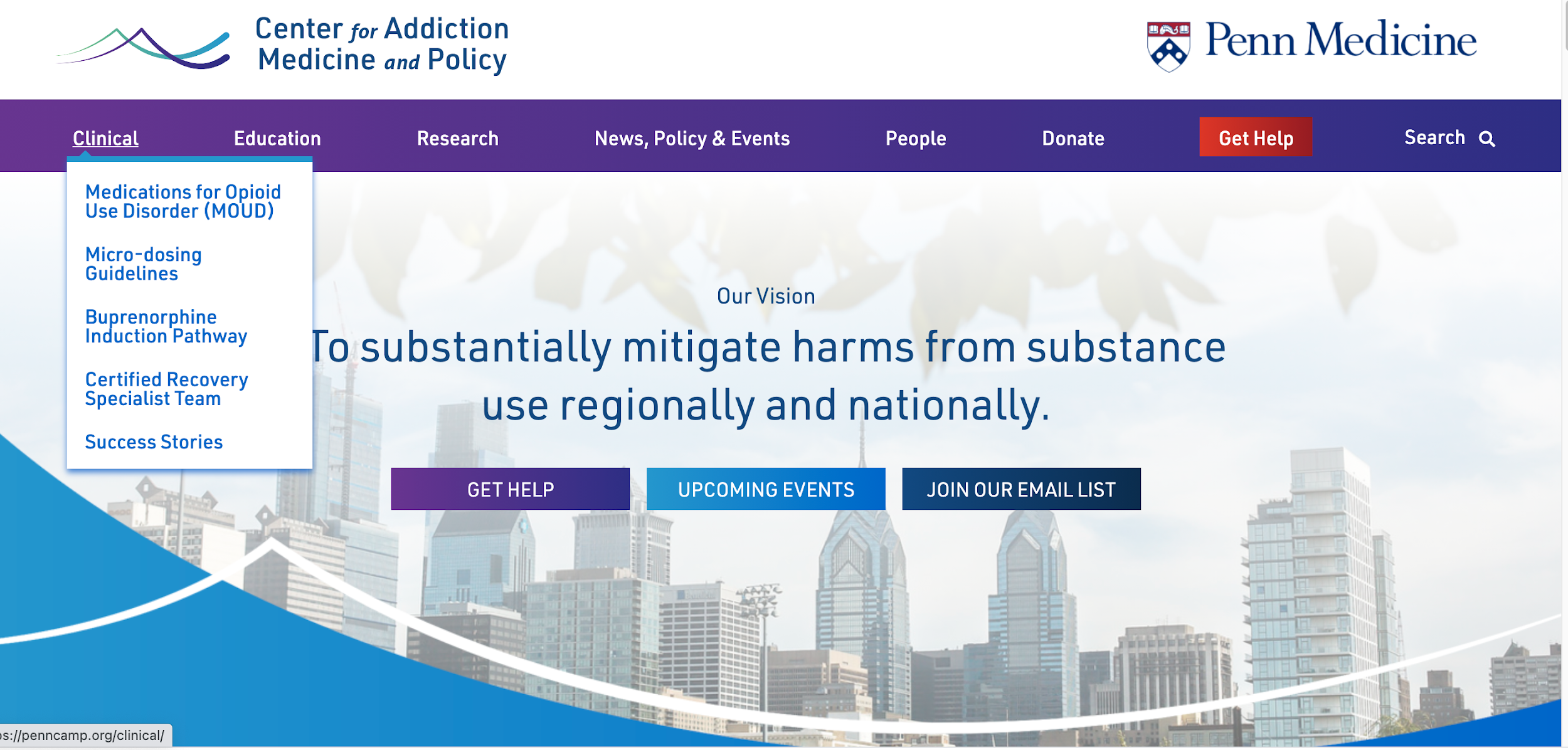 Samantha Huo, MD 		
samantha.huo@pennmedicine.upenn.edu

Jeanmarie Perrone, MD, FACMT
Jeanmarie.Perrone@pennmedicine.upenn.edu

Margaret Lowenstein, MD, Mphil
lowenstm@pennmedicine.upenn.edu

CAMP Team 

Philadelphia Department of Public Health 

NAACHO
Nicole O’Donnell, CRS
Nicole.o’donnell@pennmedicine.upenn.edu

Gilly Gehri, BA
Gilly.gehri@pennmedicine.upenn.edu

James Sherman, CRS, CHW
James.Sherman@pennmedicine.upenn.edu

Daniel Teixeira da Silva, MD, MSHP
daniel.tdasilva@phila.gov
Philadelphia Department of Public Health (PDPH)

Jasmine Barnes, MPH, CFRS
Jasmine.barnes@pennmedicine.upenn.edu
​
www.penncamp.org​
​
CareConnect Warmline 484-278-1679​
9am-9pm, 7 days/week​

www.substanceusephilly.com 

​
17
[Speaker Notes: Contact and questions]
S-PED Patient Characteristics
163 Patients engaged within one year
[Speaker Notes: Tohighlight a few key outcomes of the S-PED program: 
We have engaged a total of 163 patients within one year
A little of ½ of those patients identified as black/AA, 13% reported Hispanic ethnicity]
CareConnect Warmline
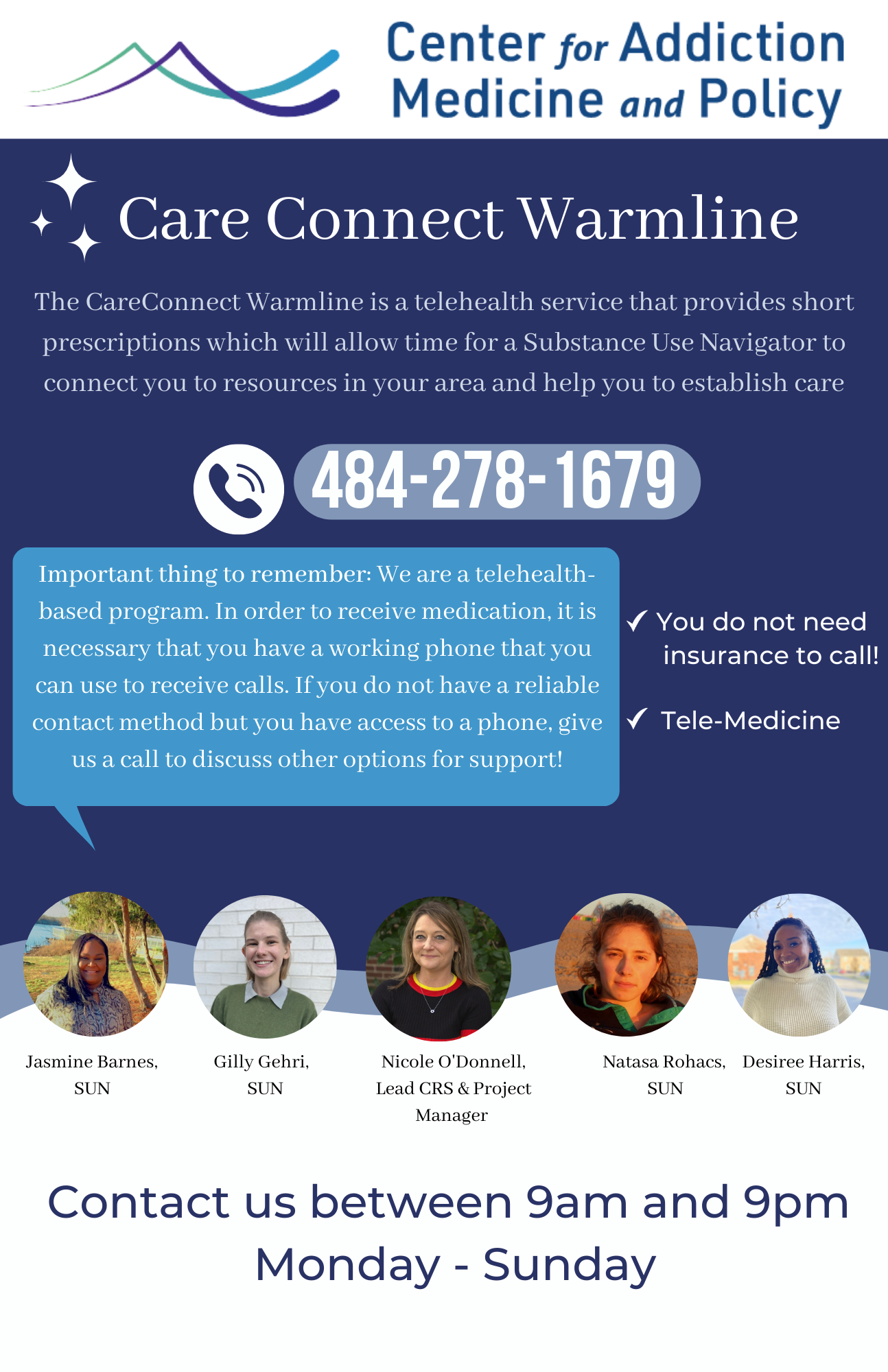 Available to patients, providers, family members
Same day access to telehealth buprenorphine
new starts or continuation of treatment
Short-term case management (ID, transportation, etc.)
Support navigating to other services (methadone, wound care)
Tailored referral to longitudinal treatment
Staffed by a group of trained, compassionate professionals (SUNs and CRSs)